HEADLINE
SUBHEADLINE
Secondary subheadline
Chart Title
Chart Title
Secondary subheadline
Copy
Copy
Copy
Copy
Call-to-Action
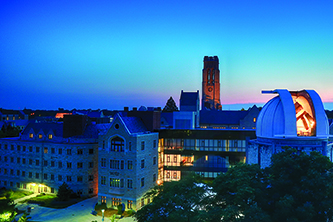 Bulleted List
Item 1
Item 2
Item 3
Bulleted List
Item 1
Item 2
Item 3
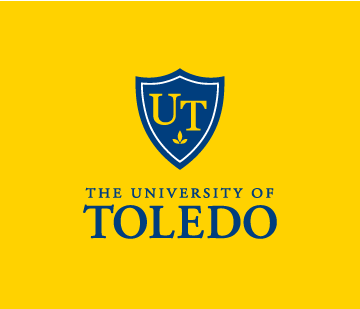